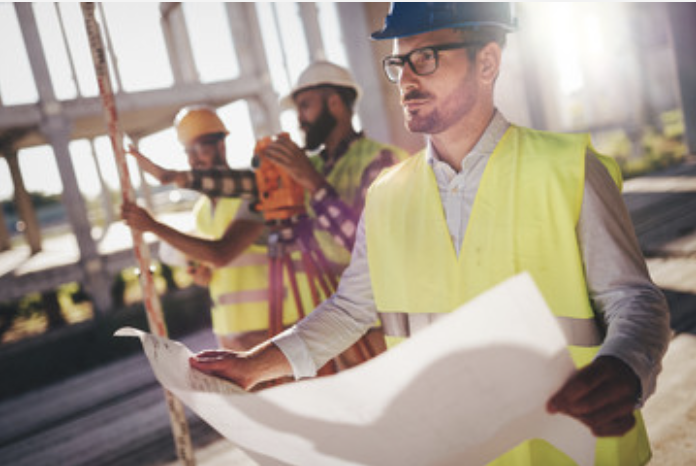 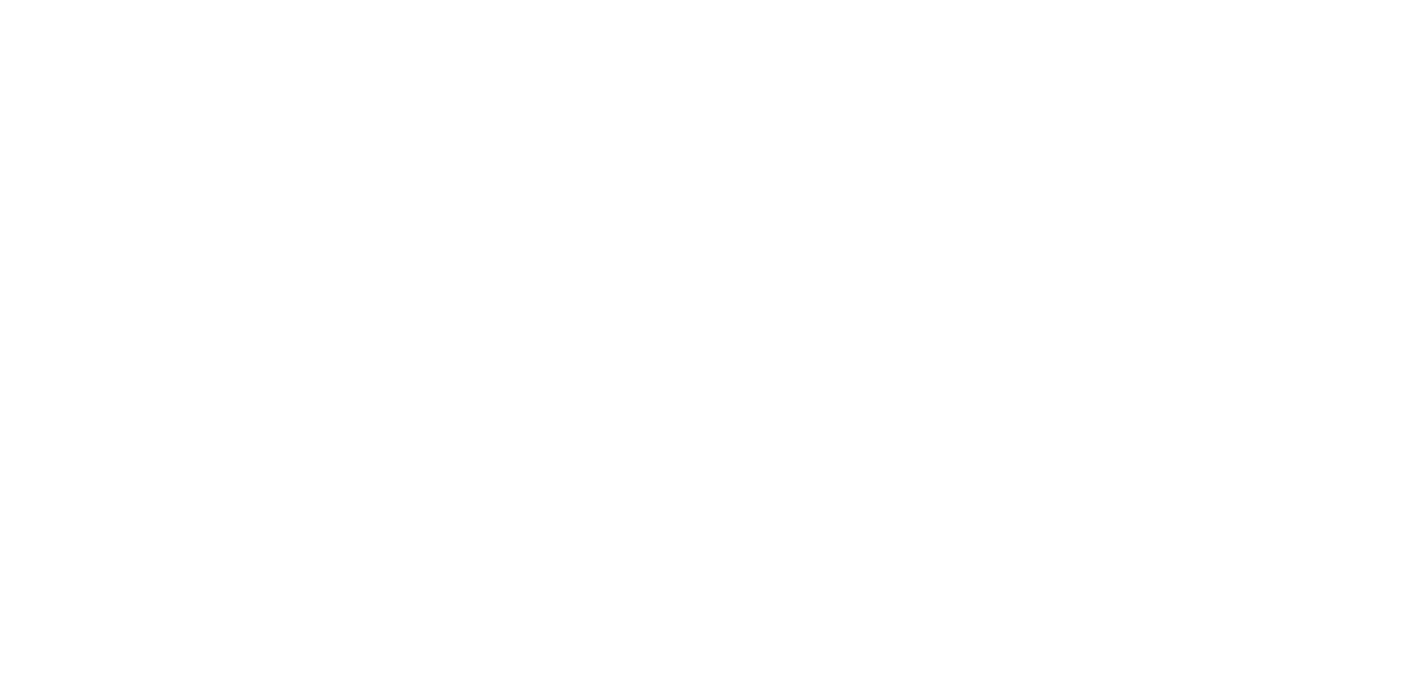 Bid authorization presentation
Middle/high school renovations
January 25, 2021
FOR TONIGHT
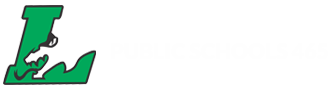 Middle School Video Walkthrough
High School Video Walkthrough
Anticipated Construction Costs
Proposed Phasing
Timeline
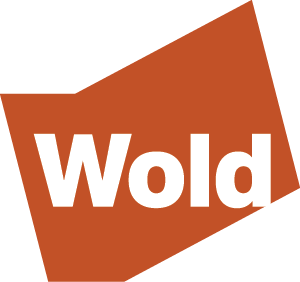 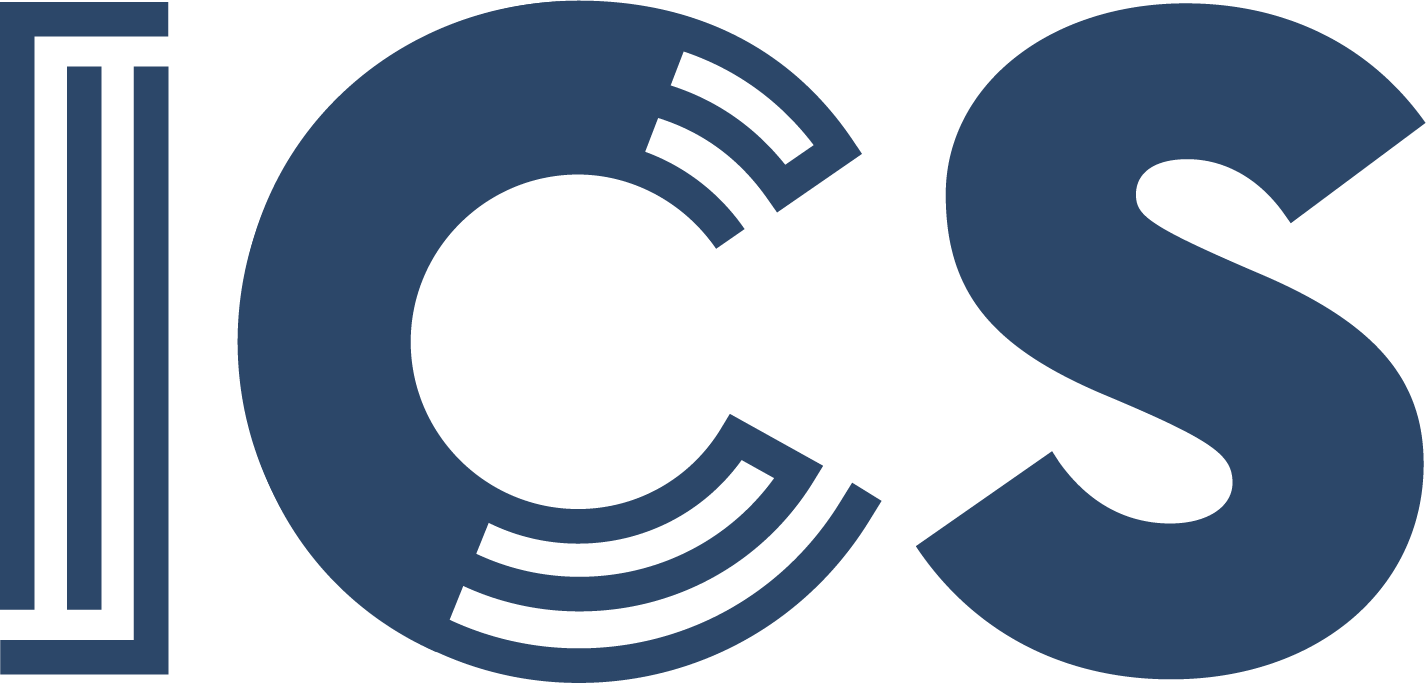 Middle School Video Walkthrough
High School Video Walkthrough
Anticipated Construction Costs
Proposed Middle School Phasing
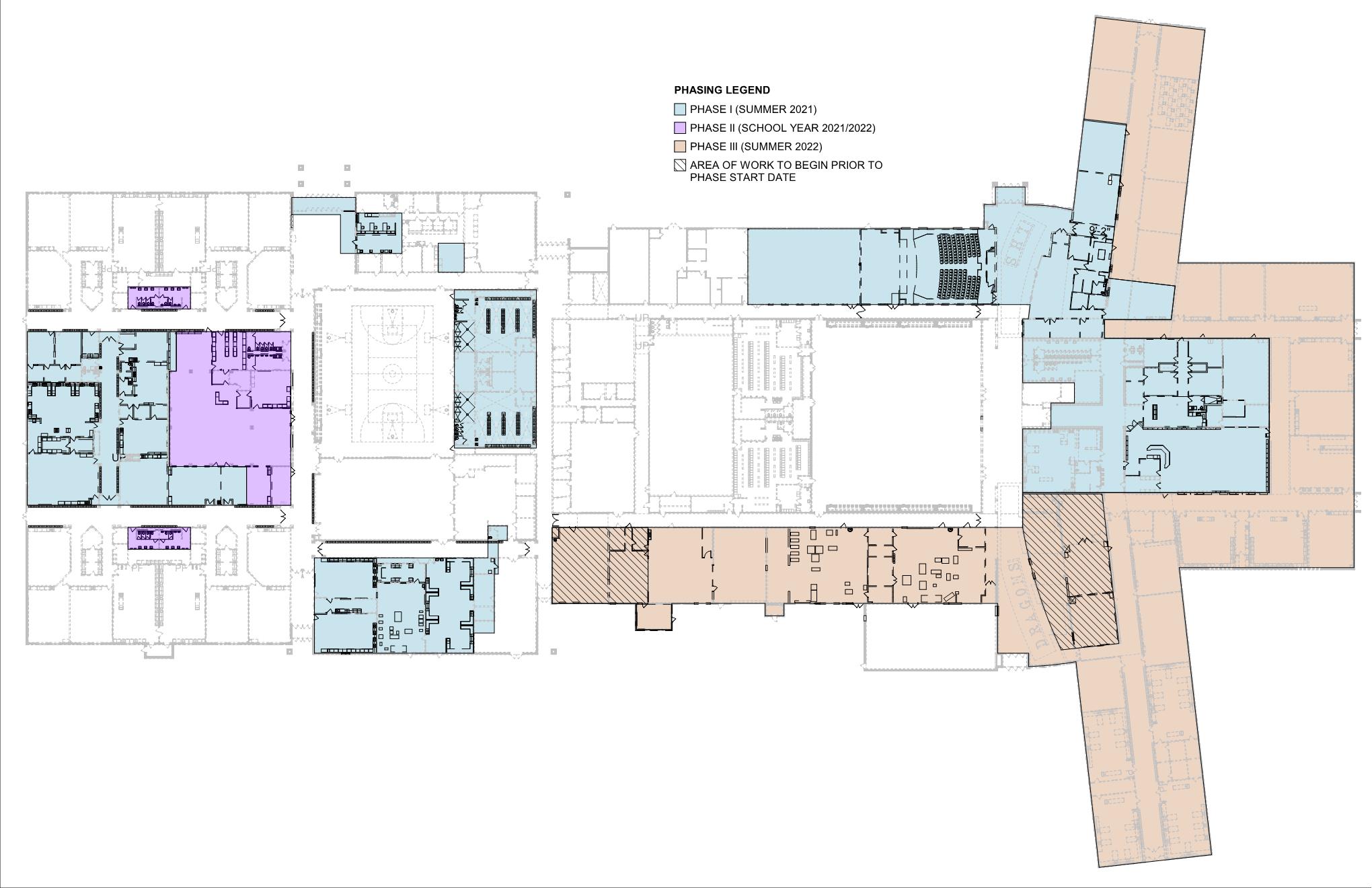 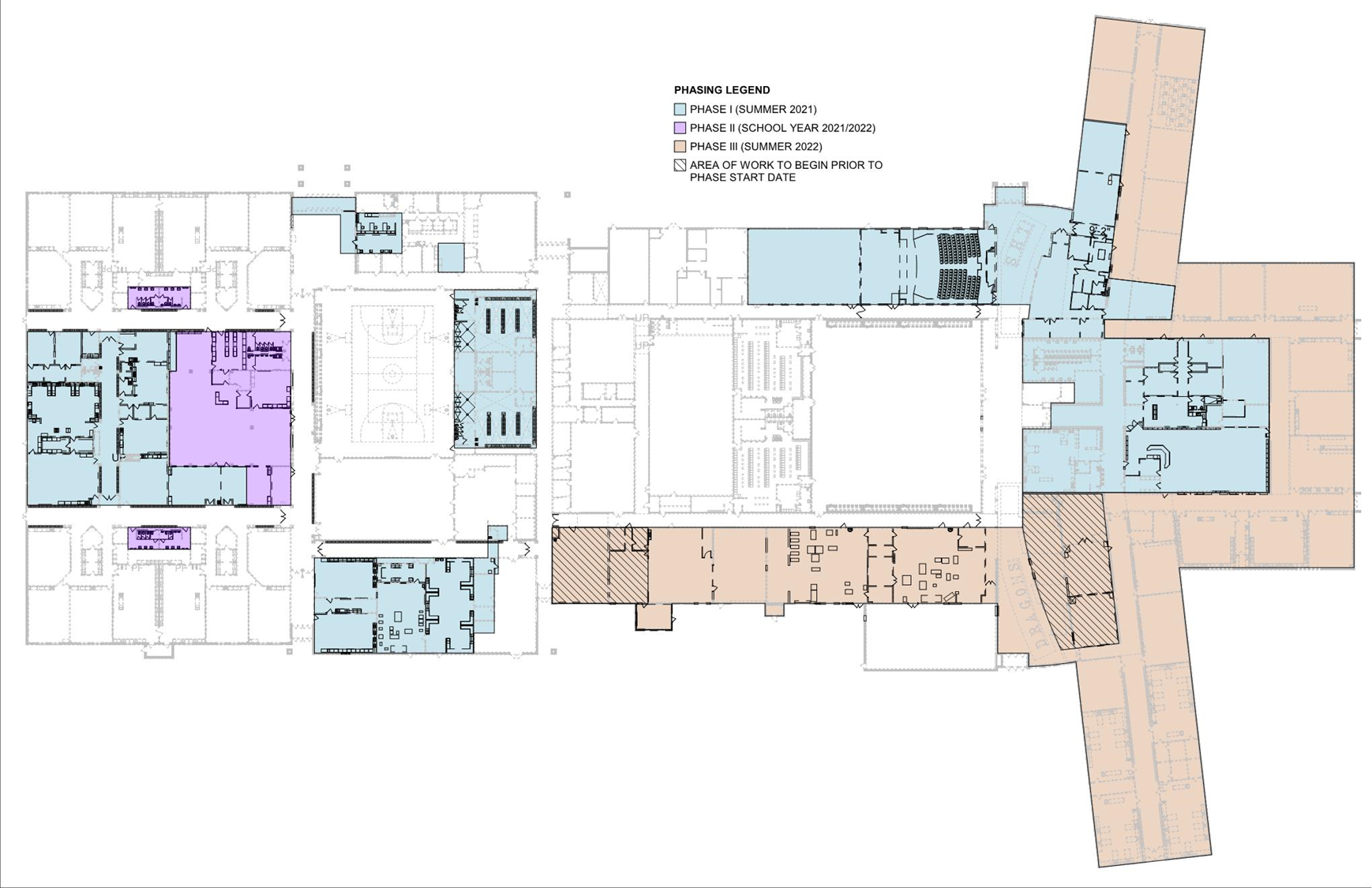 Proposed High School Phasing
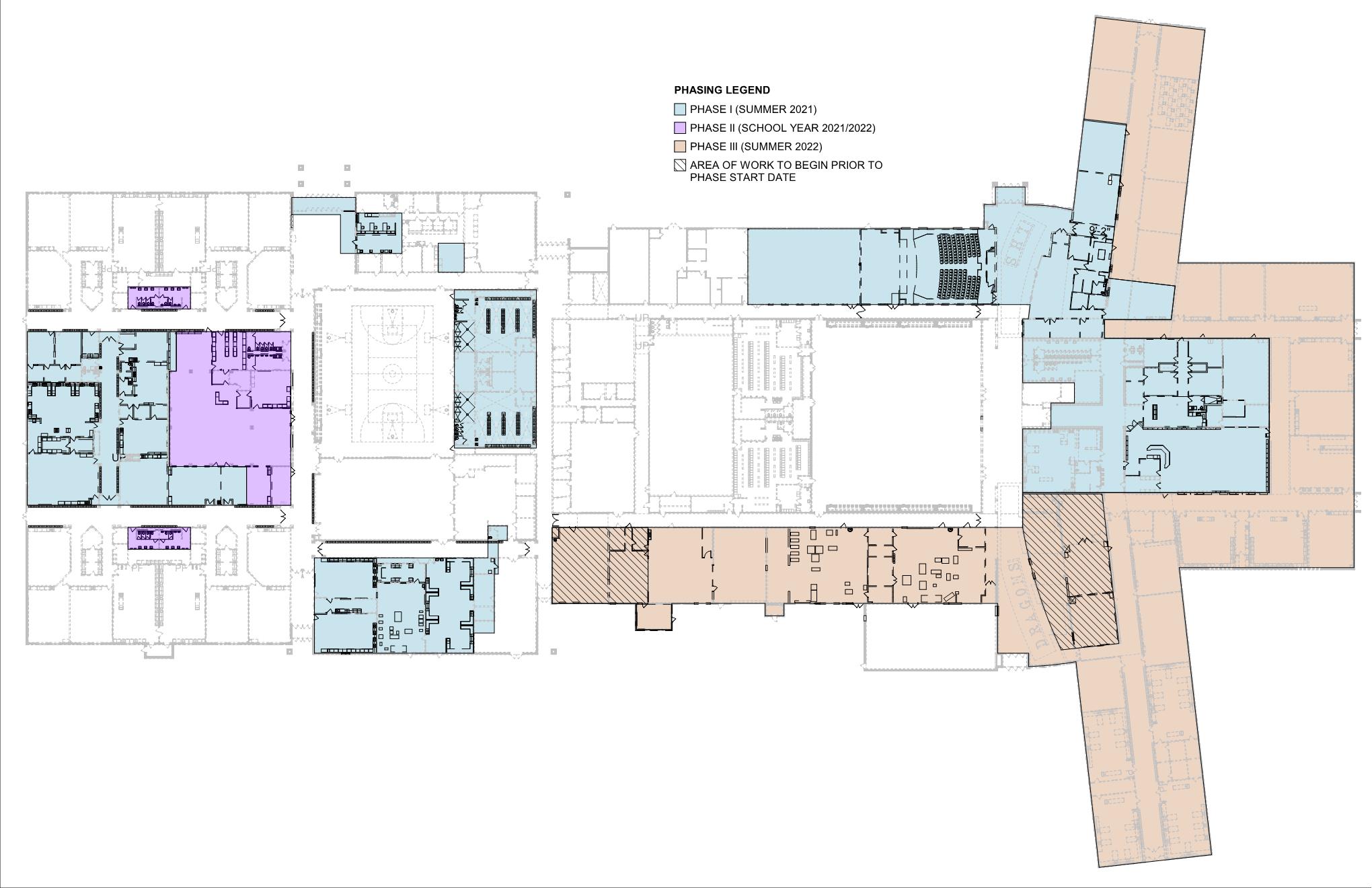 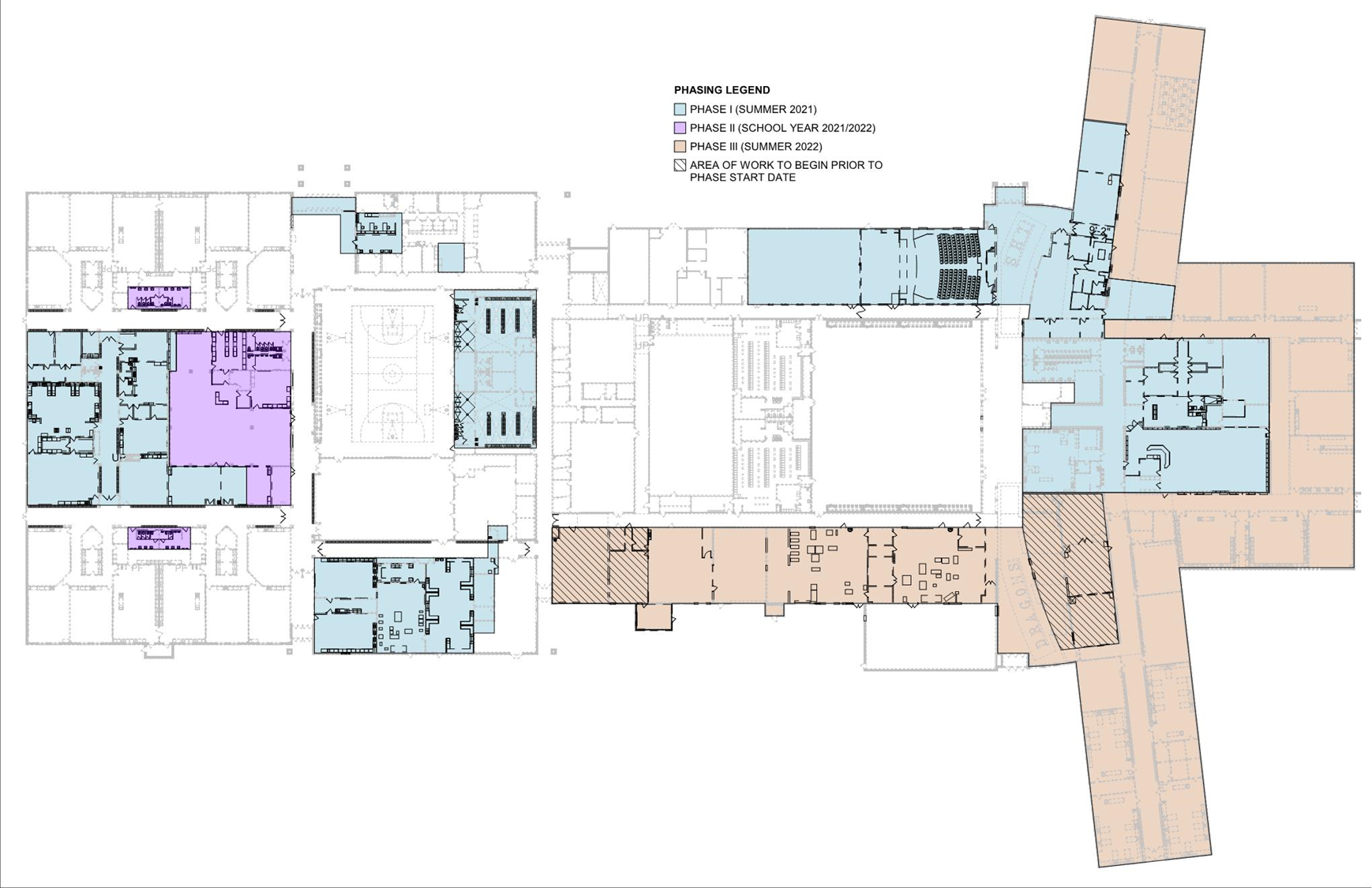 Project Timeline Middle/High School Renovations
- Schematic / Design Development Design:  April 2020-June 2020- Construction Documents: September 2020 – January 2021- Bidding: January 2021 – February 2021- Construction Starts: June 2021- Project Complete: September 2022
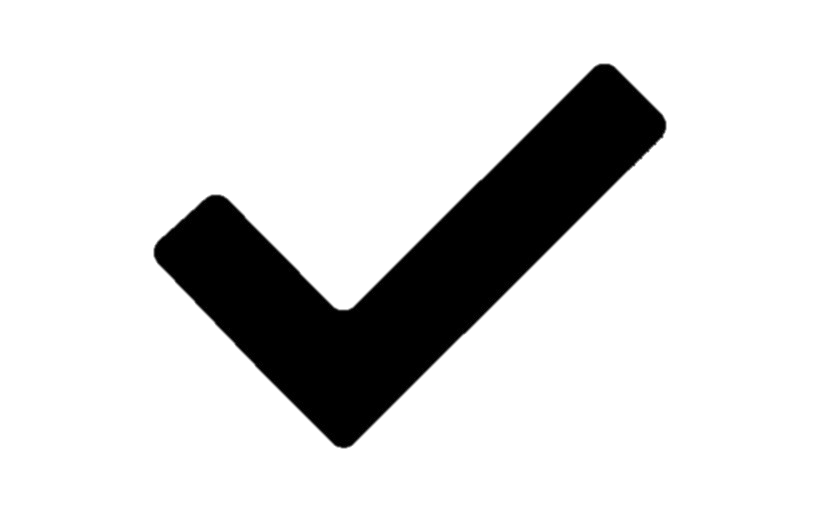 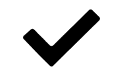 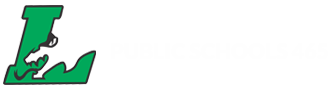 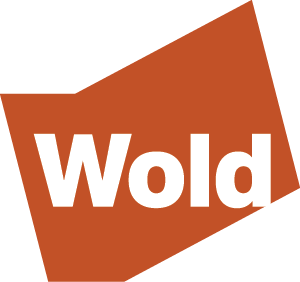 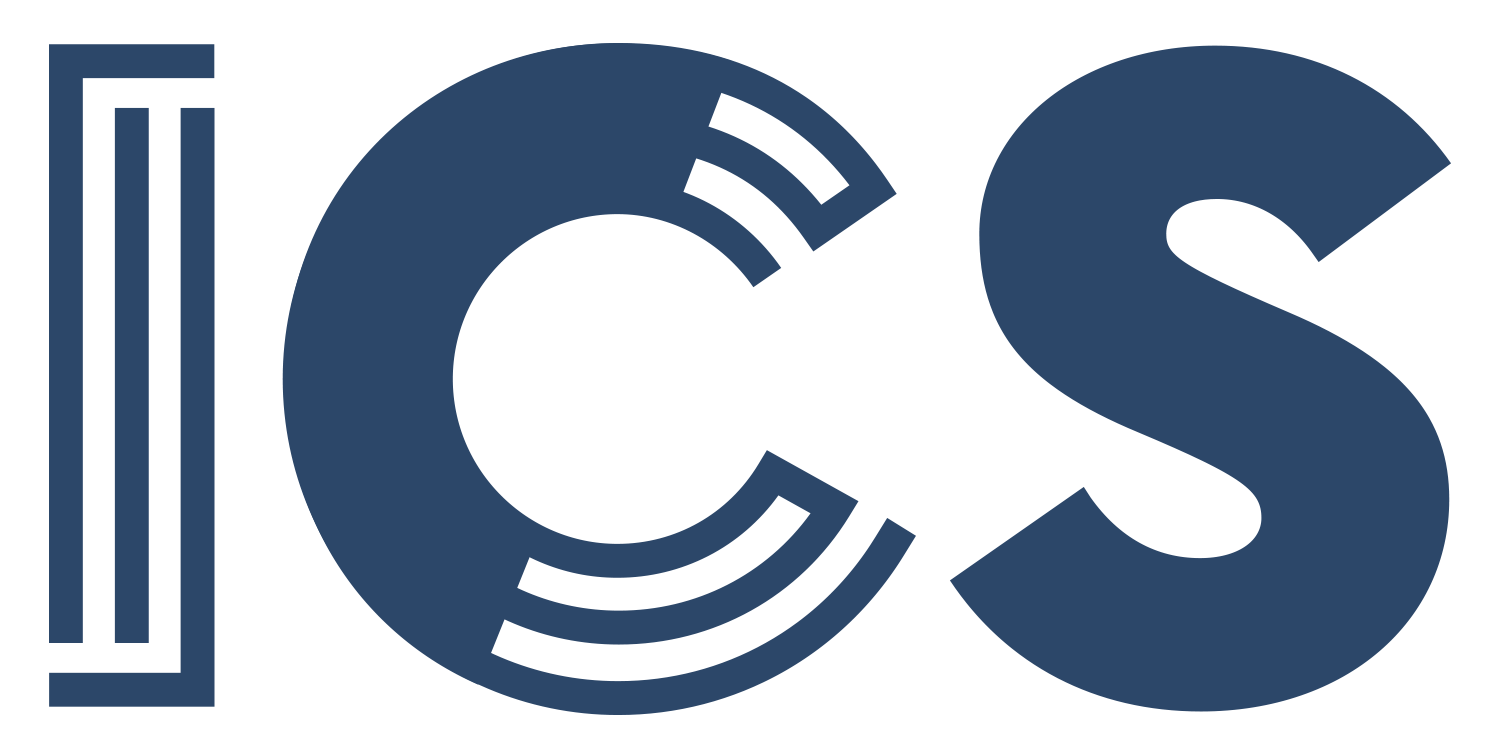 Q&A
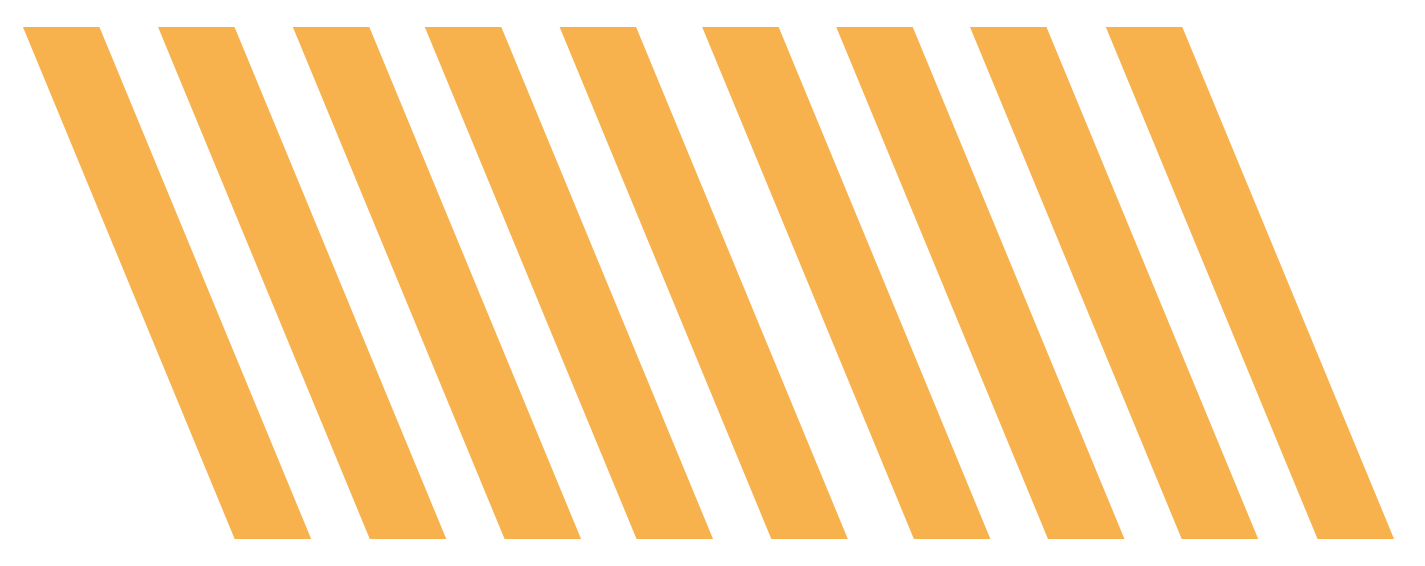